AIDS
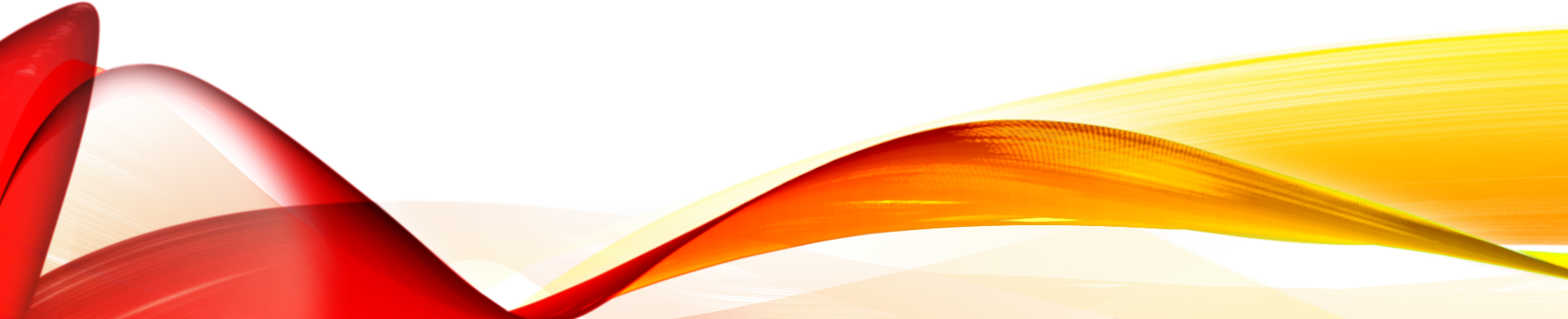 Τρόποι μετάδοσης της ασθένειας



Εκπαιδευτικός; Π. Γεωμελά
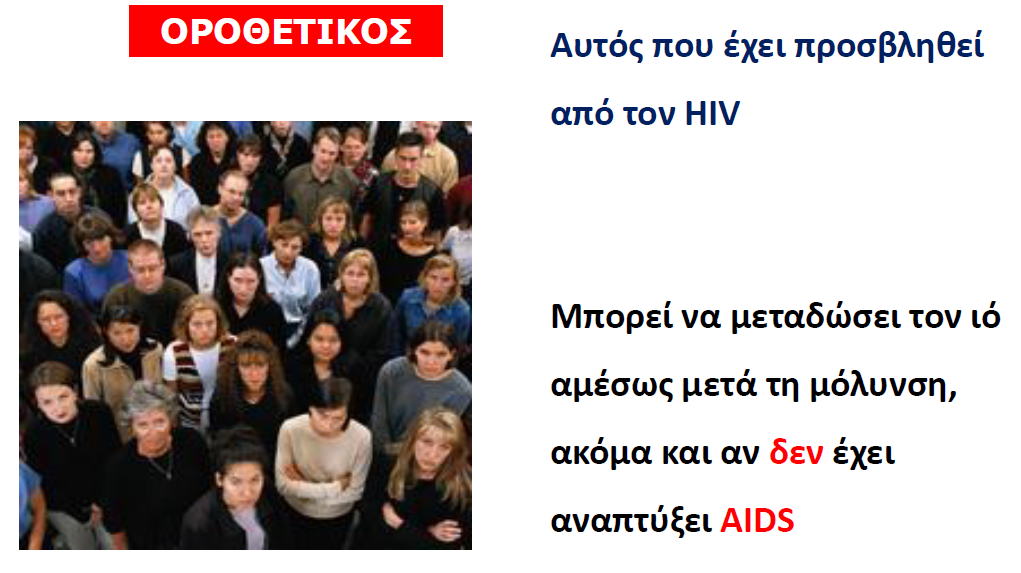 Βιολογικά υγρά όπου εντοπίζεται ο ιός HIV
ΥΓΡΑ του σώματος που ανιχνεύεται ο ιός:
Αίμα
Σπέρμα
Κολπικές εκκρίσεις
Σάλιο
Δάκρυα
Ιδρώτας
Μητρικό γάλα
Εγκεφαλονωτιαίο υγρό
Μεγάλες συγκεντρώσεις  αποδεδειγμένη ΜΕΤΑΔΟΣΗ
Μικρές συγκεντρώσεις  ΜΗ αποδεδειγμένη μετάδοση
Τρόποι μετάδοσης του HIV
ΜΕΤΑΔΙΔΕΤΑΙ
ΔΕ ΜΕΤΑΔΙΔΕΤΑΙ
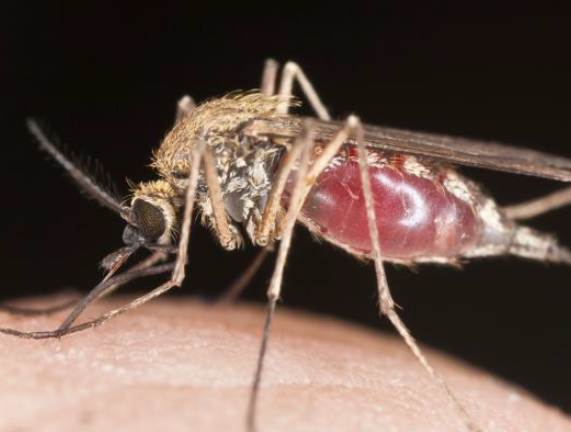 Μεταγγίσεις μολυσμένου αίματος

Κοινή χρήση σύριγγας (τοξικομανείς)

Σεξουαλική επαφή με φορέα

Κατά τον τοκετό από μητέρα - φορέα στο νεογνό
Έντομα

Απλό φιλί

Σάλιο

Χειραψία

Κοινή χρήση σκευών
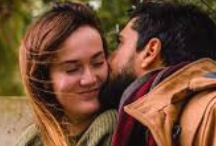 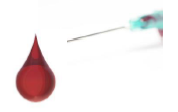 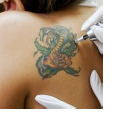 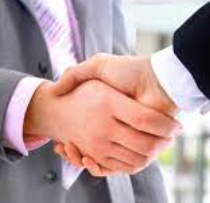 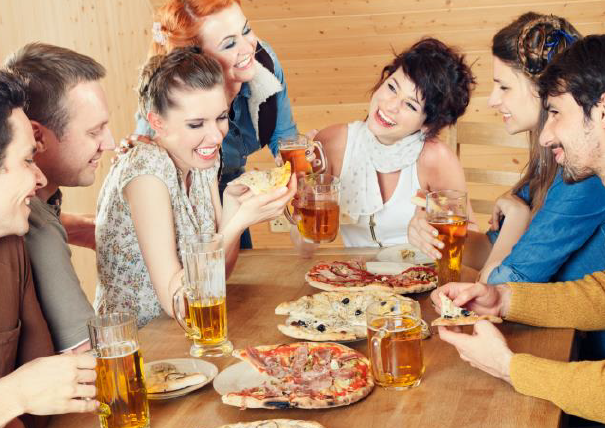 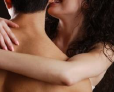 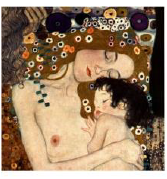 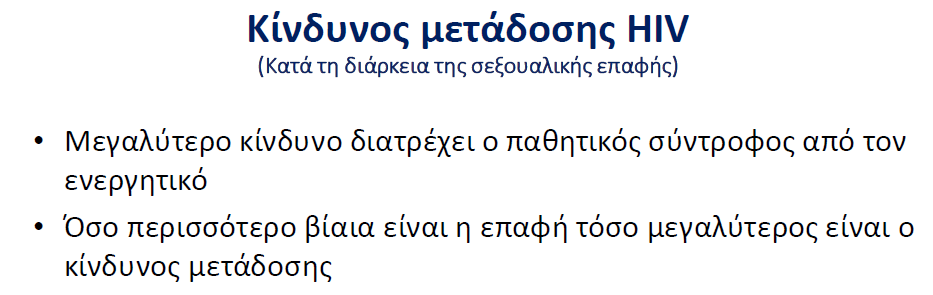 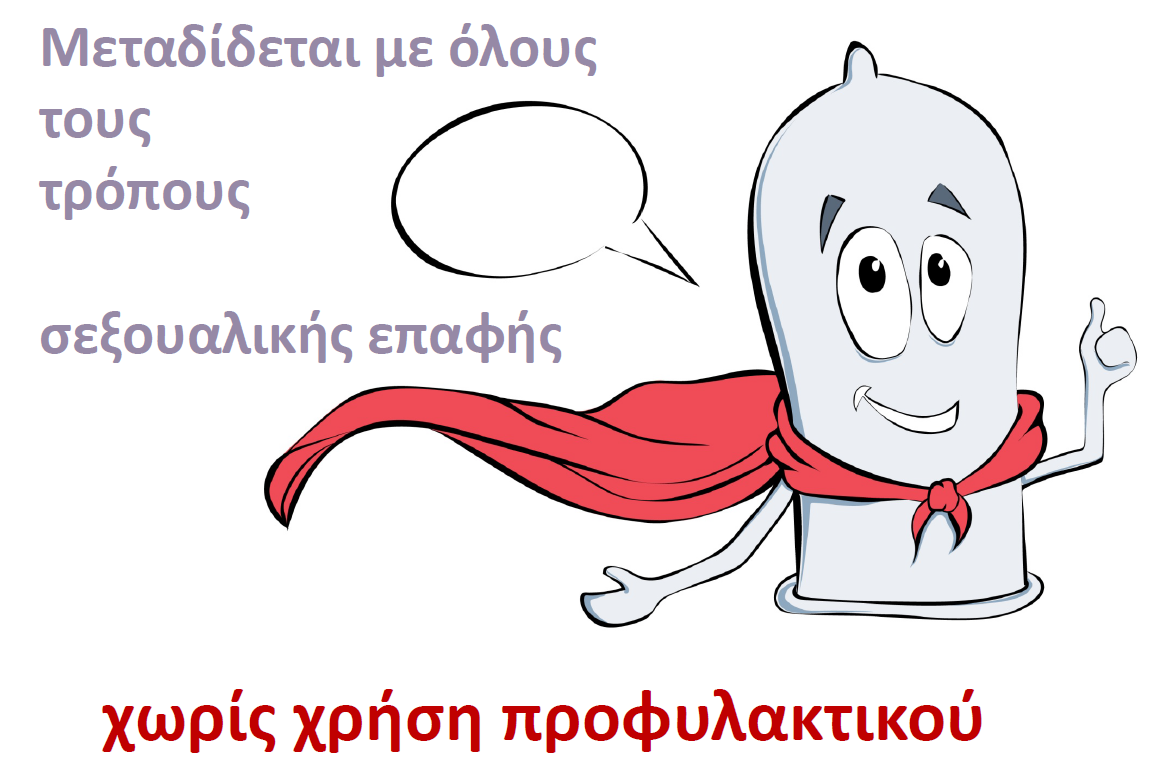 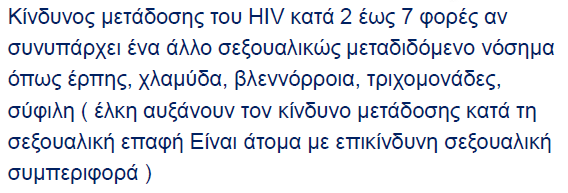